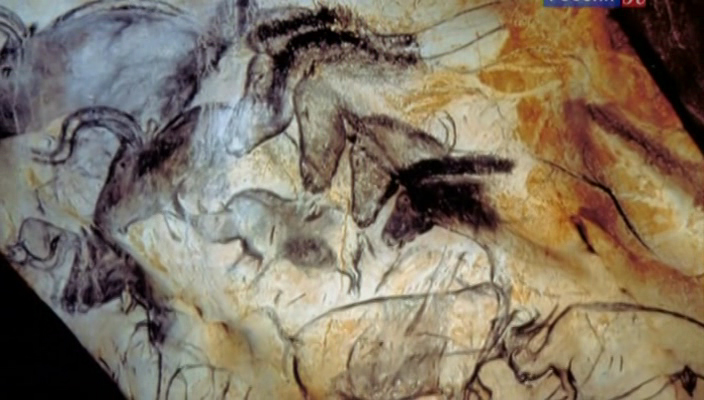 Особливості первісного мистецтва
Виконала студeнтка 16-111 ФКМ
Пулінeць Юлія
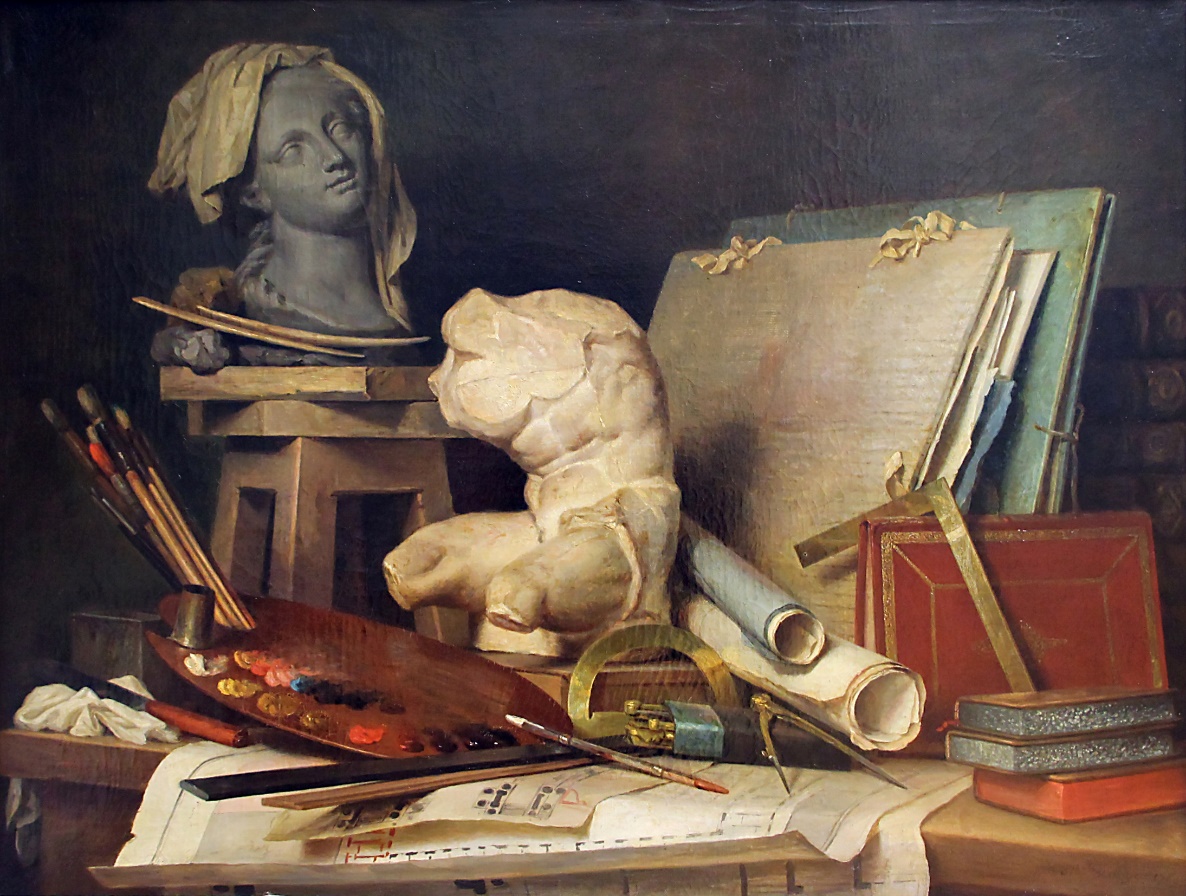 Первісне (або інакше примітивне) мистецтво територіально охоплює всі континенти, крім Антарктиди, а за часом - всю епоху існування людини, зберігшись у деяких народностей, що живуть у віддалених куточках планети, до наших днів.
Звернення первісних людей до нового для них виду діяльності - мистецтву - одне з найбільших подій в історії людства. Первісне мистецтво відобразило перші уявлення людини про навколишній світ, завдяки йому зберігалися і передавалися знання і навички, відбувалося спілкування людей один з одним. У духовній культурі первісного світу мистецтво стало грати таку ж універсальну роль, як загострений камінь виконував у трудовій діяльності.
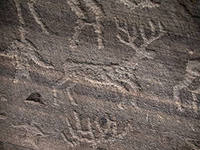 Періоди
Епоха палеоліту - ХХХ - ХII тис. Років до н. е.
Епоха мезоліту - ХII - VIII тис. Років до н. е.
Епоха неоліту - VIII - VI тис. Років до н. е.
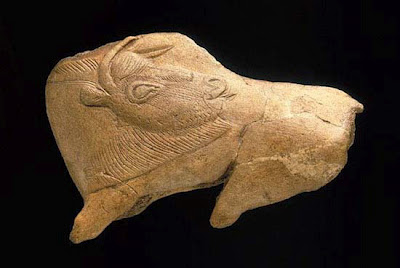 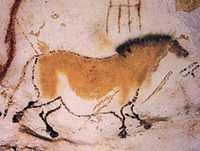 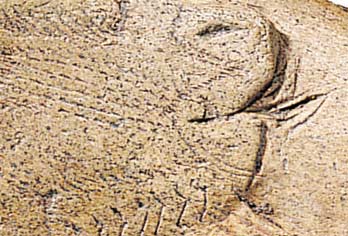 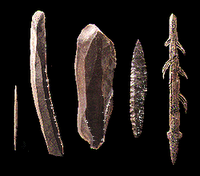 Франція. Печера Монтеспан.
У печері Монтеспан на території Франції археологи знайшли статую глиняного ведмедя зі слідами ударів списом. Ймовірно первісні люди пов'язували тварин з їх зображеннями: вони вірили, що,
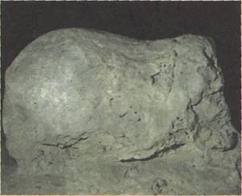 «Убивши» їх, забезпечать собі успіх в майбутньому полюванні. У подібні знахідки простежується зв'язок між найдавнішими релігійними віруваннями і художньою діяльністю.
Мистецтво палеоліту
Перші твори первісного мистецтва створені близько 30 тис. Років тому, до кінці епохи палеоліту, або стародавнього кам'яного віку.
Найдавніші скульптурні зображення є так звані «палеолітичні Венери» - примітивні жіночі фігурки. Вони ще дуже далекі від реальної подібності з людським тілом. Всім їм притаманні деякі спільні риси: збільшені стегна, живіт, груди, відсутність ступень ніг. Первісних скульпторів не цікавили навіть риси обличчя. Вони створили образ жінки-матері, символ родючості і хранительки домашнього вогнища
Печера Альтамира
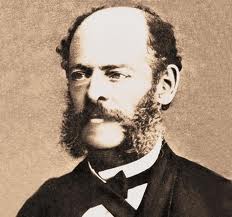 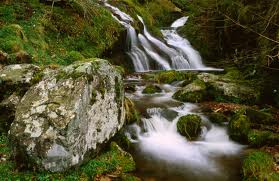 У 1868 р в Іспанії, в провінції Сантандер, була відкрита печера Альтаміра, вхід до якої до того був засипаний обвалом. Майже 10 років по тому іспанський археолог Марселіно Саутуола, виявив первісні зображення на її стінах і стелі. Альтаміра стала першою з багатьох десятків подібних печер на території Європи
Печери Європи
Найбільш відомі печери знаходяться на території Іспанії і Франції: Ла-Мут,
Ла Мадлен, Труа Фрер,
Фон-де-Гом та ін.
Зараз завдяки цілеспрямованим пошукам тільки у Франції відомо близько ста печер з
зображеннями первісного часу. Видатні відкриття було зроблено абсолютно випадково у вересні 1940 р Печеру Ласко у Франції відкрили 4 хлопчика. Живопис цієї печери - найдосконаліший твір палеоліту
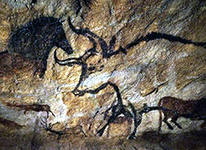 Бизон-Альтамира
Особливості малюнку
Первісні художники заповнювали поверхню всередині контуру малюнка чорною або червоною фарбою (30-18 тис років д.н. е)
Пізніше косими штрихами зображували шерсть, стали користуватися додатковими кольорами (відтінки жовтого і червоного), з'явився об'єм. Лінія контуру то яскравіше, то темніше. Контури підкреслювали вирізаною лінією (18-15 тис років до н.е)
У 12 тис до н. е. печерне мистецтво досягло розквіту. Живопис передавала обсяг, перспективу, колір, пропорції фігур, рух. Тоді ж були створені величезні живописні полотна, що покривали склепіння глибоких печер. Зображувалися в основному тварини
Корови з печери Ласко. Франція
Мистецтво мезоліту
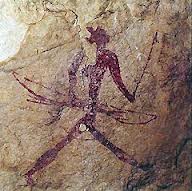 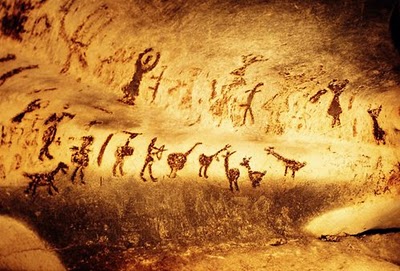 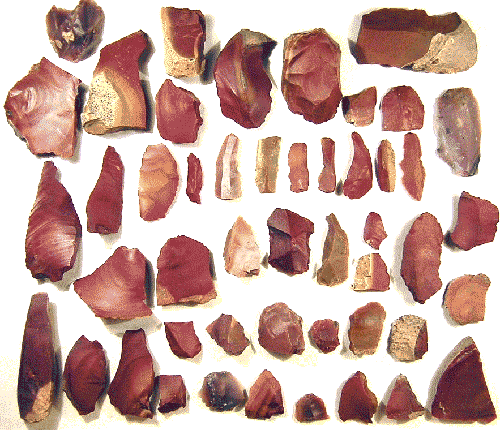 В епоху мезоліту (середнього кам'яного віку) змінилися кліматичні умови на планеті. Одні тварини, на яких полювали, зникли; їм на зміну прийшли інші. Стало розвиватися рибальство. Люди створили нові види знарядь праці, зброї (лук і стріли), приручили собаку. Всі ці речі вплинули на свідомість первісної людини, що відбилося і в мистецтві
Особливості малюнку
На зміну малюнків тварин приходять малюнки людей в стрімкому русі
Переважання багатофігурних композицій і сцени з життя мисливців зі зброєю
З'являються драматичні сцени зіткнення між племенами. У деяких випадках мова йде про страту.
Зображення жінок зустрічаються рідко - вони статичні і безживні
  На зміну великим творам прийшли малі
Детальність композиції і кількість персонажів
Людські фігури, умовні знаки
Печери Африки
Наскальне мистецтво існувало у всіх частинах світу, але ніде воно не було так широко поширене, як в Африці. Вирізані, вибиті на скелях і написані фарбами зображення виявлені на величезних просторах - від Мавританії до Ефіопії і від Гібралтару до мису Доброї надії. На відміну від європейського мистецтва африканський наскальний живопис не є виключно доісторичним. Його розвиток можна простежити від 8-6 тис. до н. е. аж до наших днів. Перші наскальні зображення були виявлені в пустелі Сахара
Мистецтво неоліту
Танення льодовиків в неоліті, або новому кам'яному віці (5 - 3 тис до н. Е.) Привело в рух народи, що почали заселяти нові простори. Посилилася межплеменная ворожнеча. Нові поселення виникали на островах в закрутах річок, на невеликих пагорбах, тобто в місцях захищених від раптового нападу
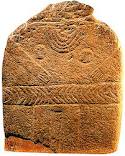 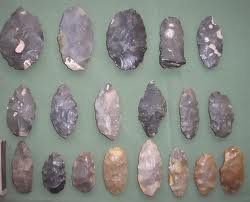 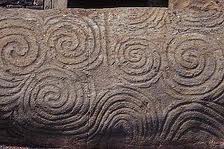 Особливості малюнку
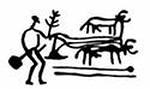 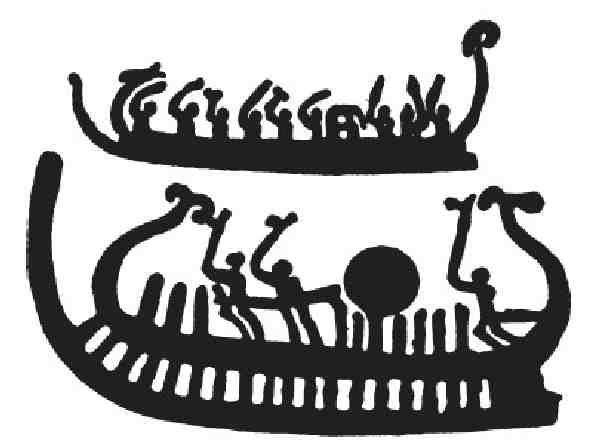 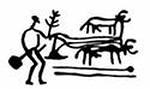 Наскальний живопис стає ще більш схематичним і умовним: зображення лише злегка нагадують людину або тварину. Це явище характерне для різних районів земної кулі. Так, наприклад, знайдені на території Норвегії наскальні малюнки оленів, ведмедів, китів і тюленів, що досягають восьми метрів у довжину. Крім схематизму вони відрізняються недбалістю виконання. Поряд зі стилізованими малюнками людей і тварин зустрічаються різноманітні геометричні фігури (кола, прямокутники, ромби і спіралі) зображення зброї та засобів пересування (човни, кораблі)
Мегаліти
Дольмени, менгіри, кромлехи - давня мудрість предків, таємничі споруди з каменів, розкидані по всьому світу, які кілька тисячоліть зберігають таємниці свого походження і призначення.

Ці мегаліти зустрічаються в Росії (Геленджик, Сочі, Туапсе, Саяни, Прибайкалля, Хакасія), Україні (Закарпаття), Абхазії (Сухумі), Англії (Стоунхендж), Франції (Бретань - Карнак), Італії (Бишелье, Лечче), Ірландії, Іспанії, Індії, Іраку, Сирії, Кореї, Японії, Північній Америці, Північній Африці (Алжир).
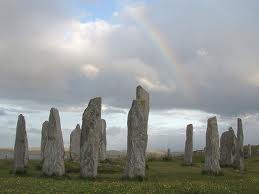 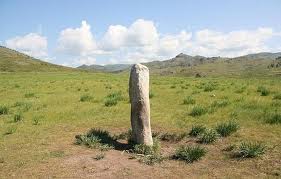 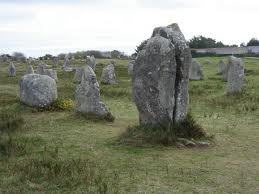 Менгири і кромлехи
Дольмени
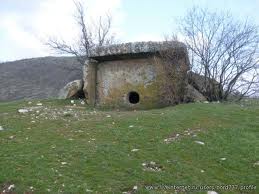 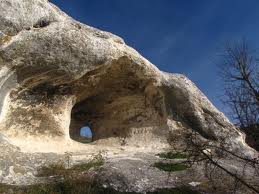 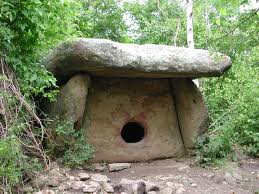 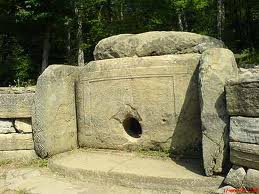 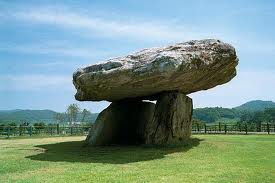 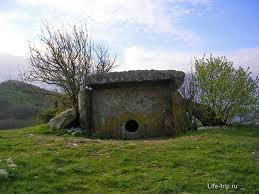